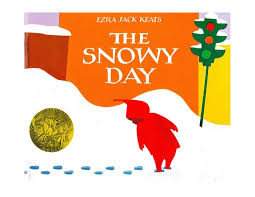 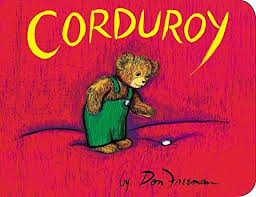 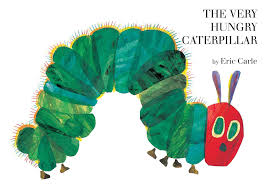 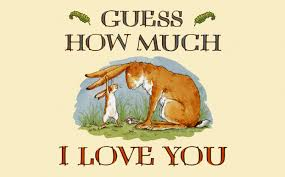 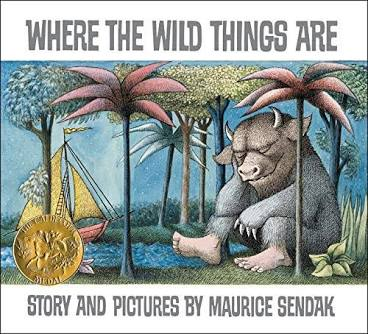 How to…Read Aloud a book to young children
EEC 4268
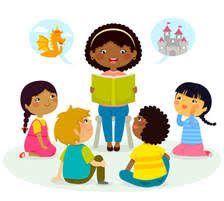 Before you start…
Choose Standards (ELA + Science + other?)
	CPALMS  ELA  Standards 
Think about the pedagogy (How are you going to teach the lesson)
Model
Scaffold
Independent Practice
Assessments or Evidence for child comprehension
Pre-lesson Assessment
During lesson  Assessments
Post-lesson Assessment
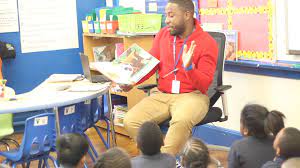 Read Aloud Assessments
Before you begin reading: Ask your students what  they know (or make reference to a previous activity where the student’s knowledge is evident).
During the read aloud: Ask your students questions related to your learning aim/goal. 
What are different ways to ask questions?
What are different ways for students to respond to questions?
After the read aloud: Design an activity or  experience for the students that  show what they learned.
What are  the  different ways students could do these activities (Scaffolded vs. Independent)?
What role might the Zone of Proximal Development (ZPD – Vygotsky)  play?
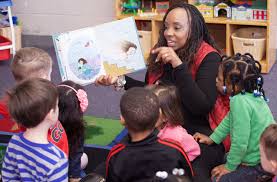 Assess what the children know about your aim.
Writing  your Read Aloud Lesson Plan:
Select a Content Standard (Science) from CPALMS.
Select an ELA standard from  CPALMS
State your learning  goal (The students will…) 
You can write one ELA statement and one Science statement.
In the Procedure:
Before you beginning reading any story,  you should assess what your students ALREADY KNOW (pre-assessment) about your learning goal/aim.
Turn and Talk to your table: 
What do you know about assessments? 
What are some types of  assessments that would work with a read aloud?
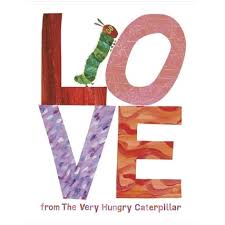 1. Schema Activation/Background Knowledge/Pre-Reading Assessment
Introduce the topic of the story (remember your standards and aim). 
Activate Background knowledge (Remind the children of previous activities with this knowledge or ask them about their home experiences)
Assess what they already know (an informal oral assessment is great)!
For  example :
What children already know about topic.
Connecting topic to material previously covered in class
Connect to activity done in class
Connect to book previously read in class
Ask Children what questions they might have about the topic
YOUR LESSON PLAN:
What should you write?
Be detailed and  descriptive!
“I will begin welcoming  the children to the rug area and say,  ”Friends, yesterday we learned about the five senses. I want everyone to  turn and tell to their neighbor their favorite sense and what it does.” I will listen carefully to my English learners, who I will have sitting near me.  
How should you write it? (Bullet Point)
Take a minute and write out at least three bullet points for your Introduction.
Review your topic and learning aims (Students will)
Decide how you will do an oral assessment of knowledge.
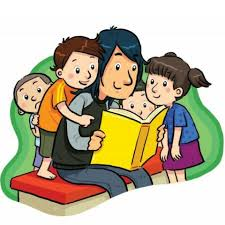 2. Introduce Book (Step 2)
2. Introduce the book (Concepts about Print)
Author
Title
Illustrator
Cover Picture
Make a prediction about book topic based on Cover photo
Relate your prediction to your lesson aims.

YOUR LESSON PLAN:
What should you write?
Be detailed and  descriptive!
I will show the students the cover of the book. I will ask the students to make a prediction about what they think will happen to the Caterpillar. Do they know what a Caterpillar looks like when it  “grows up.” 
Next, I will ask for a volunteer to show the class the author and illustrator.  
Finally,  I will read the title. I will have students supply the sight words (The) (very) hungry Caterpillar.
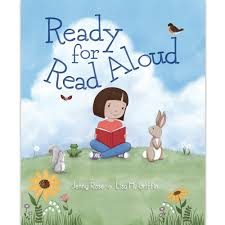 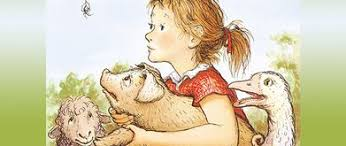 3. Pre-Reading Activities
Picture Walk 
Choice 1: Ask children what they think is happening in KEY pictures in book 
Choose your Key Pictures BASED ON YOUR AIM!
Choice 2: Slowly look at each page in book and ask questions like (What do you think is happening here? Or When you  look at her face, how do you think she is feeling? Or  I am noticing a lot of  trees on this page. Where do you think this is taking place?) (PreK, Kindergarten, ELs)
Pre-Teach Vocabulary or Concepts
3-5 Key Vocabulary Words
Use Illustrations in Text to help with definitions
Use other drawings or photos to help with definitions
Write (K-3rd) Definitions with supporting pictures
Connect new vocabulary to previous knowledge
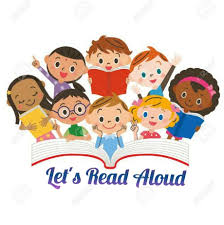 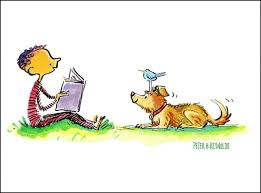 4. Summarize Text (Step 4)
Write a 1 sentence summary for the text/book
Make summary match learning goal/aim.
For example, The Very Hungry Caterpillar
Learning Goal: Children will understand the butterfly life cycle
Summary: This story is about a caterpillar who eats a lot, grows a chrysalis and becomes a butterfly.

Learning Goal: Children will learn about good nutrient
Summary: This  is  a  story  about a caterpillar who eats nutritious food that helps  him grow and not-nutritious  food  that gives him a stomachache.
5. Set Listening Goal  (Step 5)
Set  a listening goal  (a question students should listen to answer)
Listening Goal should:
Be  something  students can non-verbally respond  to
Connected to Summary/Learning goal

For example, The Very Hungry Caterpillar
I would like you to listen for food that you think is delicious! When  you  hear or  see  a  food that you like to eat,  I want you  to stick out your  tongue.
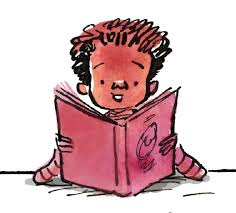 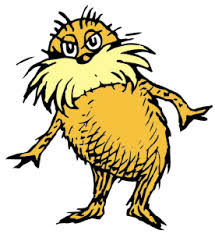 6. Dramatic Reading and Questions
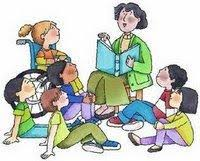 Dialogic Reading: Questions = During Reading Assessments

Literal questions & labeling
	What  is the caterpillar eating  on this page?
	What does a stomachache feel like?

Beyond the Text: 
Predictions:
What  do  you  think will happen to  the  caterpillar when he eats all that junk food?
Inferences
I   am noticing  that the  caterpillar has a sad or pained face. Why do you think  he looks  uncomfortable?
Book to Self/Relating Experience:  
Have  you  ever had  a stomachache? How did it feel?
Book to Academic Content: 
Does anyone remember yesterday’s lesson on the Five Sense when  we tasted the different kinds of fruit?  What does a  plum taste like?
Book to Book: 
Yesterday, we read a  short passage about the butterfly life cycle.  Does anyone remember what  the first  stage is?

What should you write?
Be detailed & include page numbers. 
Write the questions out fully!
Relate the questions to your aim & content standards
Describe HOW the children will answer the questions (Turn & Talk, Non-verbal…)
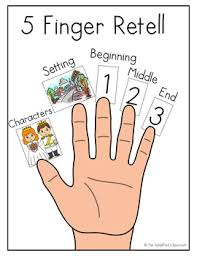 7. Post-Reading Assessment
After your finish the book, you must orally assess  children’s understanding  of the  text
Retell Story
Easiest:  Picture Scaffolded Oral Retelling
Show Picture Cues and Ask what happened 
More Challenging: Minimal Scaffolding Oral Retell
What  happened at  the  beginning? What happened in  the middle? What happened  at  the end?
Use Book pictures to scaffold answers
Challenging: Written/Draw Retelling
Pictures: Beginning,  Middle,  End  (favorite part)
Written: Beginning,  Middle,  End  (favorite part)
Independent use of book to scaffold retelling

This can serve as your post-reading activity!
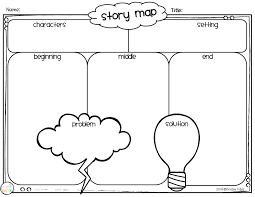 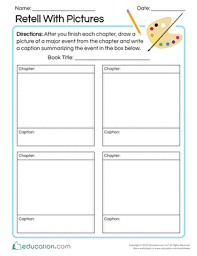 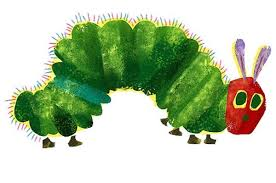 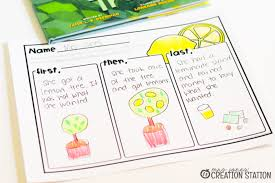